Figure 4. Hemodynamic responses in oxy-Hb signals averaged over all trials, channels, and infants of both groups. The ...
Cereb Cortex, Volume 19, Issue 2, February 2009, Pages 455–463, https://doi.org/10.1093/cercor/bhn096
The content of this slide may be subject to copyright: please see the slide notes for details.
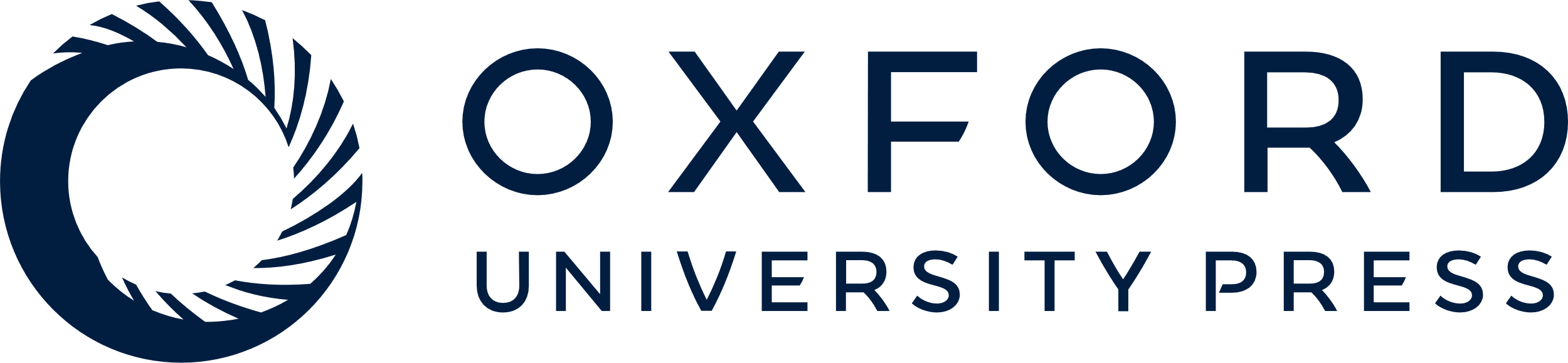 [Speaker Notes: Figure 4. Hemodynamic responses in oxy-Hb signals averaged over all trials, channels, and infants of both groups. The light gray bar indicates the stimulus period.


Unless provided in the caption above, the following copyright applies to the content of this slide: © The Author 2008. Published by Oxford University Press. All rights reserved. For permissions, please e-mail: journals.permissions@oxfordjournals.org]